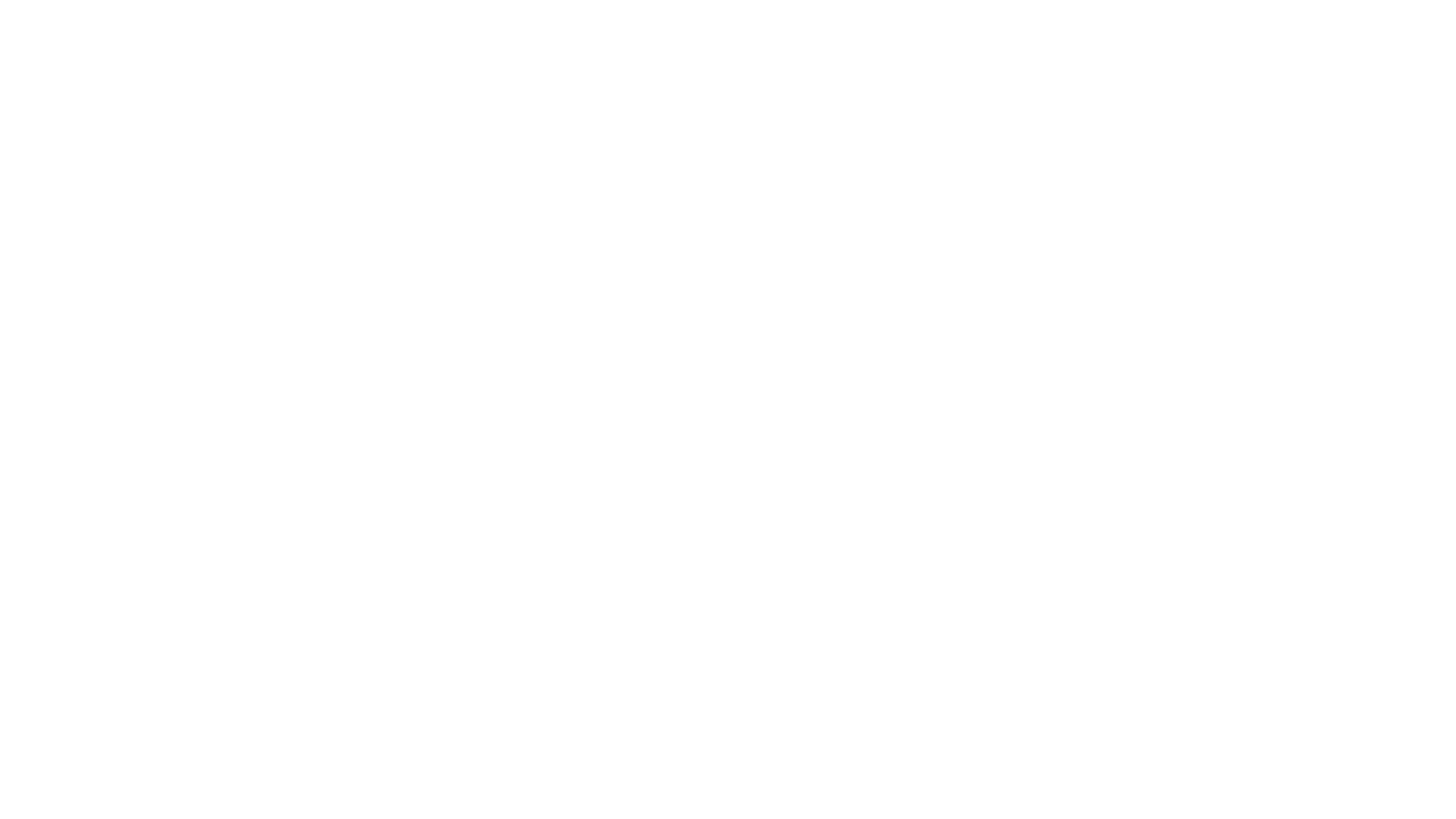 Tytuł prezentacji
Imię i Nazwisko
Numer grupy ćwiczeniowej
Koncepcja prezentacji została tak pomyślana, aby opracowując temat Student udzielił odpowiedzi na 3 proste, lecz niezwykle ważne z punktu widzenia poradnictwa psychologicznego adresowanego do konkretnych osób czy grup społecznych, pytania.
Jakie to pytania? Komu? *** Jak? **** Dlaczego?
Pod tymi, na pierwszy rzut oka, prostymi hasłami kryją się trzy podstawowe informacje mające ogromne znaczenie dla (sposobu i/lub specyfiki) świadczenia pomocy psychologicznej pacjentom/klientom
Kilka słów o strukturze prezentacji…
Komu? – czyli kto jest adresatem (odbiorcą) pomocy psychologicznej (dzieci, młodzież, osoby w okresie wczesnej, średniej, późnej dorosłości, małżonkowie, osoby niepełnosprawne, osoby cierpiące z powodu konkretnej choroby/zaburzenia…) 
Jak? – czyli specyfika pracy pomocowej z konkretną osobą, grupą osób (wyróżnioną ze względu na kryterium rozwojowe, rodzaj problemów psychologicznych, rodzaj zaburzenia czy niepełnosprawności…)
Dlaczego? – czyli co jest powodem podjętych działań pomocowych; ważność świadczenia poradnictwa psychologicznego wynikająca np. ze specyfiki okresu rozwojowego, bieżących danych demograficznych czy doniesień epidemiologicznych
Kilka słów o strukturze prezentacji…
SZCZEGÓŁOWE SUGESTIE
Kilka słów o strukturze prezentacji…
W tej części prezentacji zwięźle wskazujemy m.in.:
 jakiej grupy osób dotyczy opracowanie (dzieci, młodzież, seniorzy *** osoby borykające się z konkretnymi problemami takimi, jak na przykład strata, żałoba, kryzys życia małżeńskiego *** osoby cierpiące na konkretne choroby/zaburzenia psychiczne *** osoby z konkretną niepełnosprawnością *** małżonkowie, rodzina)
 periodyzację wieku rozwojowego (np. J. Trempała (2011) przyjmuje, że wczesne dzieciństwo to okres przypadający na… *** zgodnie z wytycznymi WHO późna dorosłość to etap życia obejmujący lata….)
 na podstawowe definicje (np. W DSM-V odnajdujemy określenie niepełnosprawność intelektualna zgodnie z którym… *** W świetle systemowego rozumienia rodziny małżeństwo to…). Wskazujemy dlaczego opowiadamy się za takim sposobem rozumienia (definiowania) problemu – np. odwołujemy się do terminu niepełnosprawność intelektualna ponieważ powszechnie stosowane w piśmiennictwie naukowym określenie upośledzenie umysłowe zostało już wycofane z „obiegu” (wskazujemy dlaczego, kiedy, możliwe alternatywy).
KOMU?
W tej części prezentacji zwięźle wskazujemy m.in.:
 na kryteria diagnostyczne np. w przypadku poradnictwa adresowanego do osób cierpiących na konkretne zaburzenia czy choroby psychiczne (np. Klasyfikacja DSM-V opisuje następujące kryteria rozpoznania epizodu dużej depresji… *** Zaburzenie lękowe uogólnione (GAD), oznaczone w ICD-10 jako F 41.1, to przewlekłe, wolno płynące, bezprzedmiotowe stany niepokoju i poczucia zagrożenia, utrzymujące się …)
 syntetyczny opis jednostki chorobowej   m.in. w przypadku poradnictwa kierowanego do osób cierpiących z powodu chorób psychosomatycznych przewlekłych
 Obraz kliniczny (i rodzaje) zaburzenia/choroby (np. depresji)
Obraz (portret) psychologiczny osoby młodej, starszej, będącej w depresji…
KOMU?
W tej części prezentacji należy wskazać na czym polega specyfika pracy pomocowej z konkretną osobą, parą małżeńską czy grupą osób.
Warto wskazać tu różnice w zakresie poradnictwa wynikające z wieku, rodzaju choroby, zaburzenia czy doświadczanego problemu (np. innego rodzaju pomocy potrzebuje zbuntowany nastolatek a innego senior konfrontujący się ze zbliżającą się perspektywą śmierci).
Należy zidentyfikować – specyficzne dla danej osoby (współuzależniony małżonek…) czy grupy osób (dzieci, adolescenci, osoby przewlekle chore…) – czynniki wspierające i utrudniające proces pomagania.
JAK?
Trzeba, jeśli to zasadne, wskazać na konkretne zadania rozwojowe pojawiające się na określonym etapie życia i opisać (zasygnalizować) ich związek z procesem pomagania.
Należy określić główne ewentualne problemy (obszary) w pracy pomocowej wynikające ze specyfiki okresu rozwojowego, doświadczanej choroby (zaburzenia) czy sytuacji życiowej (np. żałoba po staracie).
Warto odnotować (wybrane) metody pomocy osobom znajdującym się na określonym etapie rozwojowym lub borykającym się z konkretną chorobą (zaburzeniem), trudną sytuacją życiową…
JAK?
W tej części prezentacji należy dowieść dlaczego poradnictwo psychologiczne adresowane do konkretnej osoby, grupy osób, dotyczące określonego problemu jest ważne, sensowne i ma znaczenie.
Trzeba tu ujawnić uzasadniające świadczoną pomoc przesłanki (dane demograficzne, statystyczne, opinie naukowców i praktyków).
Warto tu także odwołać się do najnowszych doniesień z literatury przedmiotu – koniecznie proszę odwiedzić: https://scholar.google.com – przekonujących o zasadności niesienia pomocy psychologicznej konkretnej osobie, grupie osób, w konkretnych obszarach problemowych…
Na końcu tej sekcji obowiązkowo (!) powinny się pojawić odniesienia do Literatury pięknej i/lub filmu, które potwierdzają ważność prezentowanego zagadnienia (np. można zamieścić fragment filmu, w którym zawarta jest sesja terapeutyczna, „naszkicowane” są objawy, itp.. – na ćwiczeniach wspominałem m.in.. o „Buntowniku z wyboru”)
DLACZEGO?
Prezentacja powinna zawierać tytuł i informacje nt. autora (pierwszy slajd),
Prezentacja powinna zostać podzielona na trzy główne sekcje odpowiadające na pytania: Komu?, Dlaczego? Jak?, które w sposób przystępny dla każdego odbiorcy powinny pozwolić zrozumieć do kogo osoba prezentująca adresuje wsparcie psychologiczne, dlaczego oraz jak to robi.
Prezentacja ma zawierać Wstęp  (jeden slajd) - uzasadniający dlaczego Autor/ka wybrała taki temat – oraz Zakończenie (jeden slajd) – zawierające autorskie praktyczne i konkretne (!) pomysły pomocy w zakresie, który obejmowała prezentacja
Wymagania edytorskie
Ilość slajdów nie mniejsza niż 20 oraz nie większa niż 30,
Do wszystkich przywołanych informacji w prezentacji zawarte powinny być odniesienia do źródeł zgodnie ze standardami APA na końcu (ostatni slajd prezentacji zatytułowany „Literatura cytowana” – ten slajd nie wchodzi w numerację!) .
APA: https://www.kul.pl/files/959/media/apa_vademecum_pop..pdf 
Sposób tworzenia prezentacji powinien być tak pomyślany, jakby Państwo przedstawiali ją np. rodzicom dzieci czy adolescentów, osobom starszym w ramach UTW czy Klubu seniora…
Czcionka Prezentacji 16 TNR
Do prezentacji proszę wykorzystać niniejszą formatkę
Wymagania edytorskie
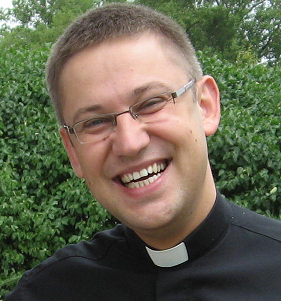 Powodzenia 